Characteristics
and Necessary Skills 
for Educational 
Business Entrepreneurs
[Speaker Notes: We will explore the fusion of passion and pragmatism within educational entrepreneurship. We stand at the crossroads of innovation and tradition, where visionary individuals with unique characteristics and skills reshape the mould of conventional education. 
Our journey will navigate through the General Entrepreneurial Characteristics that lay the foundation of success across industries and then delve deeper into those traits Specific to Educational Entrepreneurship, where the mission to enlighten and empower takes centre stage.
We will also chart the course of Necessary Skills essential for today’s educational leaders: Leadership and Organizational Culture, Problem-solving, Financial Acumen, Tech-savviness, Communication, Negotiation, Time Management, and Continuous Learning. These skills form the pillars upon which educational enterprises are built and sustained.
**************************
我们将探索教育创业中激情和实用主义的融合。我们站在创新和传统的十字路口，在这里，具有独特特征和技能的有远见的个人重塑了传统教育的模式。

我们的旅程将通过为跨行业成功奠定基础的一般创业特征，然后深入研究教育创业特有的特征，其中启蒙和赋权的使命占据了中心舞台。

我们还将规划当今教育领导者必不可少的必要技能课程：领导力和组织文化、解决问题、财务敏锐、技术敏锐、沟通、谈判、时间管理和持续学习。这些技能构成了教育企业建立和维持的支柱。]
General 
Entrepreneurial Characteristics
1. Visionary: Ability to see the bigger picture, anticipate future trends in      
     education, and innovate accordingly.
2. Risk-taking: Willingness to venture into uncharted territories, 
    pilot new educational models, or experiment with 
    unconventional pedagogies.
3. Resilience: Capacity to bounce back from setbacks, 
    adapt to changes, and continue in the face of challenges.
4. Decision-making: Making informed choices quickly, 
    even with limited information, and taking responsibility 
    for the outcomes.
5. Networking Abilities: Building relationships with 
    educators, investors, policymakers, and other stakeholders.
[Speaker Notes: First, let's look at the the general characteristics of entrepreneurs.

General Entrepreneurial Characteristics:
1. Visionary: Ability to see the bigger picture, anticipate future trends in education, and innovate accordingly.
2. Risk-taking: Willingness to venture into uncharted territories, pilot new educational models, or experiment with unconventional pedagogies.
3. Resilience: Capacity to bounce back from setbacks, adapt to changes, and continue in the face of challenges.
4. Decision-making: Making informed choices quickly, even with limited information, and taking responsibility for the outcomes.
5. Networking Abilities: Building relationships with educators, investors, policymakers, and other stakeholders.

一般创业特征：
1.有远见：能够看到大局，预测未来的教育趋势，并相应地创新。
2.冒险：愿意冒险进入未知领域，试行新的教育模式，或尝试非常规教学法。
3.复原力：从挫折中恢复、适应变化并继续面对挑战的能力。
4.决策：即使信息有限，也要迅速做出明智的选择，并对结果负责。
5.网络能力：与教育工作者、投资者、决策者和其他利益相关者建立关系。]
Specific to Educational Entrepreneurship
1. Pedagogical Knowledge: Understanding of effective 
    teaching and learning methods, curriculum design, and assessment  
    strategies.
2. Awareness of Educational Policies: Familiarity with 
    regulations, accreditation standards, and policies that affect 
    educational ventures.
3. Cultural Sensitivity: Especially for global ventures, it's crucial 
     to be aware of and respectful towards the cultural nuances of 
     education in different regions.
4. Stakeholder Engagement: Ability to effectively engage with students, 
    parents, educators, and community members to gather feedback and 
    build trust.
5. Ethical Considerations: Recognizing the responsibility that comes with 
    shaping minds and ensuring that profit motives don't compromise 
    educational quality.
[Speaker Notes: Specific to Educational Entrepreneurship:

1. Pedagogical Knowledge: Understanding of effective teaching and learning methods, curriculum design, and assessment strategies.
2. Awareness of Educational Policies: Familiarity with regulations, accreditation standards, and policies that affect educational ventures.
3. Cultural Sensitivity: Especially for global ventures, it's crucial to be aware of and respectful towards the cultural nuances of education in different regions.
4. Stakeholder Engagement: Ability to effectively engage with students, parents, educators, and community members to gather feedback and build trust.
5. Ethical Considerations: Recognizing the responsibility that comes with shaping minds and ensuring that profit motives don't compromise educational quality.

特定于教育创业：
1.教学知识：了解有效的教学方法、课程设计和评估策略。
2.教育政策意识：熟悉影响教育企业的法规、认证标准和政策。
3.文化敏感性：特别是对于全球企业来说，意识到并尊重不同地区教育的文化细微差别至关重要。
4.利益相关者参与：能够有效地与学生、家长、教育工作者和社区成员接触，以收集反馈并建立信任。
5.道德考虑：认识到塑造思想的责任，并确保利润动机不会损害教育质量。]
Problem-solving
Financial Acumen
Tech-savviness
Communication
Negotiation
Time Management
Continuous Learning
Leadership
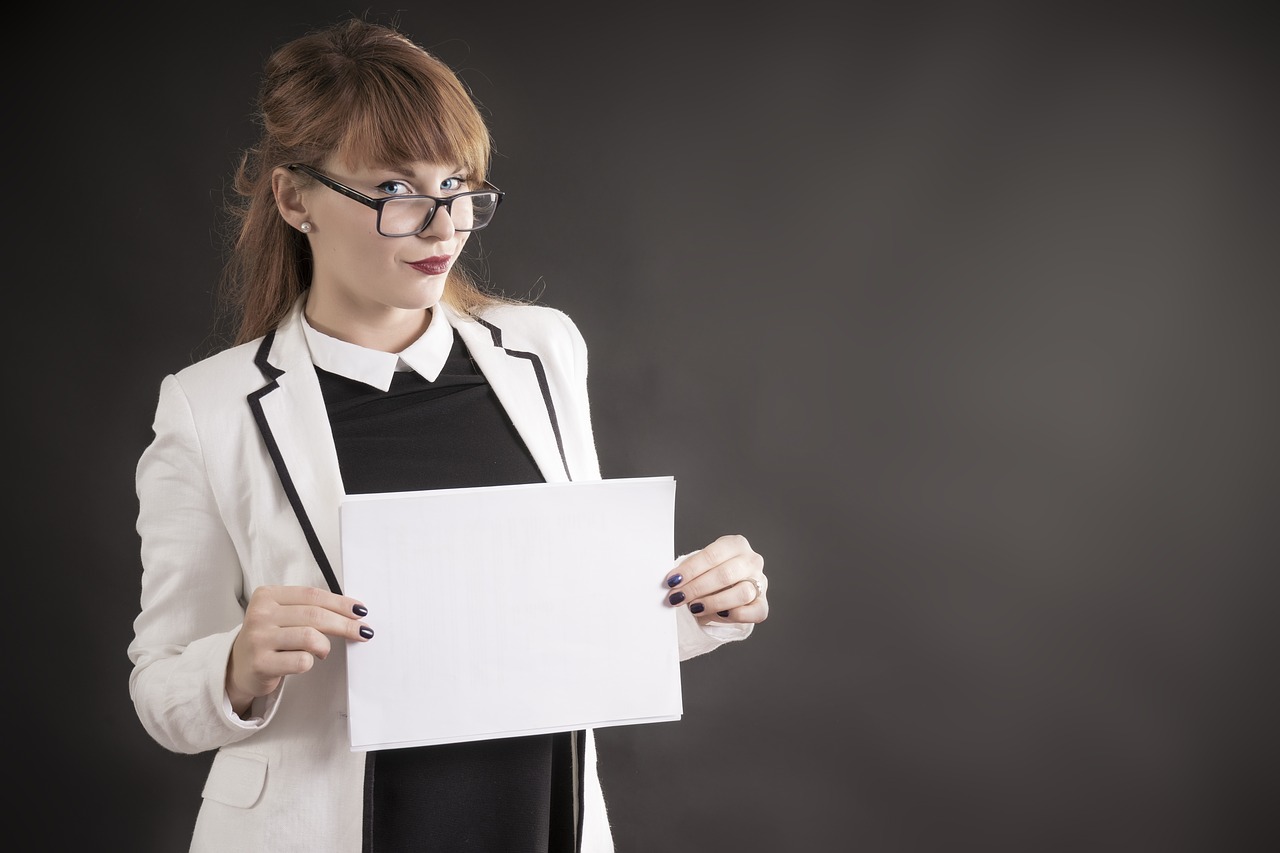 1
2
3
4
5
6
7
8
Necessary Skills 
for 
Educational 
Entrepreneurs
[Speaker Notes: Let's delve deeper into these necessary skills for educational entrepreneurs:

1. Leadership
2. Problem-solving
3. Financial Acumen
4. Tech-savviness
5. Communication
6. Negotiation
7. Time Management
8. Continuous Learning

让我们深入研究教育企业家的这些必要技能：

1.带领
2.解决问题
3.金融敏锐
4.技术精明
5.通讯
6.谈判
7.时间管理
8.持续学习]
Leadership
1
Guiding teams, inspiring a shared vision, 
and fostering a positive organizational culture.
Leadership in the Educational Context: The significance of leadership for entrepreneurs is manifold, playing a critical role in guiding an organization towards its objectives, positively influencing and energizing team members, and fostering a productive culture. Essential aspects of leadership encompass setting a clear vision, motivating the team, making informed decisions, providing ethical guidance, and executing strategic planning. Within the realm of education, leaders must strike a balance between business objectives and a fervent commitment to quality education. Such leaders prioritize student welfare and champion holistic growth.
[Speaker Notes: 1. Leadership: Guiding teams, inspiring a shared vision, and fostering a positive organizational culture.

Leadership in the Educational Context: The significance of leadership for entrepreneurs is manifold, playing a critical role in guiding an organization towards its objectives, positively influencing and energizing team members, and fostering a productive culture. Essential aspects of leadership encompass setting a clear vision, motivating the team, making informed decisions, providing ethical guidance, and executing strategic planning. Within the realm of education, leaders must strike a balance between business objectives and a fervent commitment to quality education. Such leaders prioritize student welfare and champion holistic growth.


教育企业家的必要技能
让我们深入研究教育企业家的这些必要技能。

1.领导力：指导团队，激发共同愿景，培养积极的组织文化。
教育背景下的领导力：领导力对企业家的重要性是多方面的，在指导组织实现其目标、积极影响和激励团队成员以及培养富有成效的文化方面发挥着关键作用。领导力的基本方面包括设定清晰的愿景、激励团队、做出明智的决策、提供道德指导和执行战略规划。在教育领域，领导人必须在商业目标和对优质教育的热情承诺之间取得平衡。这些领导人优先考虑学生福利，倡导整体发展。]
Problem-solving
2
Identifying challenges and bottlenecks in the educational model and devising solutions.
Problem-solving in the Educational Context: Entrepreneurs inevitably face challenges in any venture. Their capacity to discern and tackle these issues often determines the venture's success trajectory. This necessitates a blend of analytical thinking, a solution-focused approach, adaptability, and resilience. Within education, unique problems emerge, such as accommodating diverse learning styles, refining curriculum development, and guaranteeing equitable access for all students. Addressing these concerns demands 
not only innovative strategies but also solutions 
that are sensitive to the specific 
educational context.
[Speaker Notes: 2.Problem-solving: Identifying challenges and bottlenecks in the educational model and devising solutions.

Problem-solving in the Educational Context: Entrepreneurs inevitably face challenges in any venture. Their capacity to discern and tackle these issues often determines the venture's success trajectory. This necessitates a blend of analytical thinking, a solution-focused approach, adaptability, and resilience. Within education, unique problems emerge, such as accommodating diverse learning styles, refining curriculum development, and guaranteeing equitable access for all students. Addressing these concerns demands not only innovative strategies but also solutions that are sensitive to the specific educational context.


2.解决问题：识别教育模式的挑战和瓶颈并设计解决方案
教育背景下的问题解决：企业家在任何企业中都不可避免地面临挑战。他们辨别和解决这些问题的能力往往决定了合资企业的成功轨迹。这需要融合分析思维、以解决方案为中心的方法、适应性和韧性。在教育中，出现了独特的问题，例如适应不同的学习风格，完善课程开发，并保证所有学生公平获得机会。解决这些问题不仅需要创新战略，还需要对特定教育背景敏感的解决方案。]
Financial Acumen
3
Understanding and managing budgets, forecasting, and ensuring the venture's sustainability.
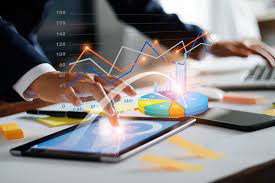 Financial Acumen in the Educational Context: 
The importance of ensuring financial stability cannot be overstated as it is paramount for the sustainability and scalability of any venture. Financial acumen's key aspects include budgeting, forecasting, analyzing profit and loss, and devising effective investment strategies. Especially in educational settings and social ventures, there lies a significant challenge in balancing affordability and profitability. Financial strategies must be crafted 
to resonate with and support the 
overarching educational goals.
[Speaker Notes: 3. Financial Acumen: Understanding and managing budgets, forecasting, and ensuring the venture's sustainability.

Financial Acumen in the Educational Context: The importance of ensuring financial stability cannot be overstated as it is paramount for the sustainability and scalability of any venture. Financial acumen's key aspects include budgeting, forecasting, analyzing profit and loss, and devising effective investment strategies. Especially in educational settings and social ventures, there lies a significant challenge in balancing affordability and profitability. Financial strategies must be crafted to resonate with and support the overarching educational goals.

3.金融敏锐：了解和管理预算、预测并确保企业的可持续性。
教育背景下的金融敏锐：确保金融稳定的重要性怎么强调都不为过，因为它对任何企业的可持续性和可扩展性至关重要。金融敏锐的关键方面包括预算编制、预测、分析损益以及制定有效的投资策略。特别是在教育环境和社会企业中，平衡可负担性和盈利能力面临重大挑战。必须制定财务战略，以与总体教育目标产生共鸣和支持。]
Tech-savviness
4
In the digital age, integrating technology into education is often vital. An educational entrepreneur should be familiar with educational technology tools and platforms.
Tech-savviness in the Educational Context: The infusion of technology into education has taken centre stage, presenting avenues for scalable, tailored, and pioneering instructional techniques. This requires a strong grounding in e-learning platforms, tools for digital content generation, data analytics, and educational applications. For entrepreneurs navigating this landscape, it's pivotal to recognize the potential pitfalls of the digital divide. It is essential to ensure that technological implementations don't unintentionally marginalize 
or overlook specific segments of the student.
[Speaker Notes: 4. Tech-savviness: In the digital age, integrating technology into education is often vital. An educational entrepreneur should be familiar with educational technology tools and platforms.

Tech-savviness in the Educational Context: The infusion of technology into education has taken centre stage, presenting avenues for scalable, tailored, and pioneering instructional techniques. This requires a strong grounding in e-learning platforms, tools for digital content generation, data analytics, and educational applications. For entrepreneurs navigating this landscape, it's pivotal to recognize the potential pitfalls of the digital divide. It is essential to ensure that technological implementations don't unintentionally marginalize or overlook specific segments of the student. 

4.技术智慧：在数字时代，将技术融入教育通常至关重要。教育企业家应该熟悉教育技术工具和平台。
教育背景下的技术智慧：将技术注入教育占据了中心舞台，为可扩展、量身定制和开创性的教学技术提供了途径。这需要在电子学习平台、数字内容生成工具、数据分析和教育应用程序方面打下坚实的基础。对于驾驭这种景观的企业家来说，认识到数字鸿沟的潜在陷阱至关重要。确保技术实施不会无意中边缘化或忽视学生的特定部分至关重要]
Communication
5
Clearly conveying ideas to teams, stakeholders, and potential investors. This also includes active listening to gather feedback and understand the community's needs.
Communication in the Educational Context: Effective communication is a cornerstone for internal alignment and fruitful engagement with external stakeholders. It encompasses clear articulation, refined presentation skills, active listening, and the nuanced interpretation of feedback. Within the educational sphere, the need to converse with diverse stakeholders, including students, parents, educators, and policymakers, demands customized communication approaches, ensuring that messages resonate appropriately across varied audiences.
[Speaker Notes: 5. Communication: Clearly conveying ideas to teams, stakeholders, and potential investors. This also includes active listening to gather feedback and understand the community's needs.

Communication in the Educational Context: Effective communication is a cornerstone for internal alignment and fruitful engagement with external stakeholders. It encompasses clear articulation, refined presentation skills, active listening, and the nuanced interpretation of feedback. Within the educational sphere, the need to converse with diverse stakeholders, including students, parents, educators, and policymakers, demands customized communication approaches, ensuring that messages resonate appropriately across varied audiences.

5.沟通：向团队、利益相关者和潜在投资者明确传达想法。这还包括积极倾听以收集反馈并了解社区的需求。
教育背景下的沟通：有效的沟通是内部协调和与外部利益相关者富有成效的互动的基石。它包括清晰的表达、精致的陈述技巧、积极倾听和对反馈的细致解释。在教育领域，需要与包括学生、家长、教育工作者和决策者在内的不同利益相关者进行沟通，这需要定制的沟通方法，确保信息在不同受众之间产生适当的共鸣。]
Negotiation
6
Striking deals with partners, investors, or other stakeholders in a way that aligns with 
the venture's mission and values.
The Importance of Negotiation for Entrepreneurs and its Relevance in Education: Negotiation holds paramount significance for entrepreneurs, as they often find themselves in situations demanding compromise and harmonising interests. Central to these negotiations is persuasion, recognizing and catering to stakeholder needs, adept conflict resolution, and effective deal-making. Within the educational sphere, negotiation takes on a unique dimension. Here, deliberations could encompass curriculum licensing, forging partnership deals, solidifying funding agreements, or devising student tuition models.
[Speaker Notes: 6. Negotiation: Striking deals with partners, investors, or other stakeholders in a way that aligns with the venture's mission and values.

The Importance of Negotiation for Entrepreneurs and its Relevance in Education: Negotiation holds paramount significance for entrepreneurs, as they often find themselves in situations demanding compromise and harmonising interests. Central to these negotiations is persuasion, recognizing and catering to stakeholder needs, adept conflict resolution, and effective deal-making. Within the educational sphere, negotiation takes on a unique dimension. Here, deliberations could encompass curriculum licensing, forging partnership deals, solidifying funding agreements, or devising student tuition models.

6.谈判：以符合合资企业使命和价值观的方式与合作伙伴、投资者或其他利益相关者达成引人注目的交易。
谈判对企业家的重要性及其在教育中的相关性：谈判对企业家至关重要，因为他们经常发现自己处于需要妥协和协调利益的情况下。这些谈判的核心是说服、承认和满足利益相关者的需求、熟练的冲突解决和有效的交易。在教育领域，谈判具有独特的维度。在这里，审议可能包括课程许可、建立伙伴关系协议、巩固资助协议或设计学生学费模式。]
Time Management
7
Prioritizing tasks, delegating when necessary, 
and ensuring timely execution of projects.
The Significance of Time Management in Academia and Beyond. Effective time management is crucial as it guarantees heightened productivity, punctual execution, and a harmonious work-life balance. The art of prioritization, astute task delegation, clear goal setting, and meticulous time tracking 
are central to mastering time management. Within the educational domain, the importance of time management is accentuated. Given the recurring patterns of academic calendars and the pressing timelines associated with educational milestones, such as exams and admissions, 
adept time management emerges as especially vital.
[Speaker Notes: 7. Time Management: Prioritizing tasks, delegating when necessary, and ensuring timely execution of projects.

 The Significance of Time Management in Academia and Beyond. Effective time management is crucial as it guarantees heightened productivity, punctual execution, and a harmonious work-life balance. The art of prioritization, astute task delegation, clear goal setting, and meticulous time tracking are central to mastering time management. Within the educational domain, the importance of time management is accentuated. Given the recurring patterns of academic calendars and the pressing timelines associated with educational milestones, such as exams and admissions, adept time management emerges as especially vital.

7.时间管理：优先处理任务，必要时委派，并确保及时执行项目。
时间管理在学术界及其他地区的意义。有效的时间管理至关重要，因为它保证了更高的生产力、准时执行和和谐的工作与生活的平衡。优先排序、精明的任务授权、明确的目标设定和细致的时间跟踪是掌握时间管理的核心。在教育领域，时间管理的重要性得到了强调。鉴于学术日历反复出现的模式以及与考试和招生等教育里程碑相关的紧迫时间表，熟练的时间管理变得尤为重要。]
Continuous 
Learning
The education sector is dynamic. An educational entrepreneur should be committed to lifelong 
learning, staying updated with the latest trends, research, and innovations in the field.
8
The Imperative of Continuous Learning for Entrepreneurs in the Educational Realm. For entrepreneurs to remain relevant and effective, a commitment to continuous learning and nimble adaptation is needed. This ongoing educational journey is encompassed by dedicated research, participation in workshops and seminars, proactive networking, and a genuine receptivity to feedback. In education, the landscape is in constant flux due to evolving pedagogical research, technological innovations, and societal shifts. Thus, entrepreneurs must stay abreast of these changes to guarantee their contributions maintain
 significance and resonance.
[Speaker Notes: 8. Continuous Learning: The education sector is dynamic. An educational entrepreneur should be committed to lifelong learning staying updated with the latest trends, research, and innovations in the field.

The Imperative of Continuous Learning for Entrepreneurs in the Educational Realm. For entrepreneurs to remain relevant and effective, a commitment to continuous learning and nimble adaptation is needed. This ongoing educational journey is encompassed by dedicated research, participation in workshops and seminars, proactive networking, and a genuine receptivity to feedback. In education, the landscape is in constant flux due to evolving pedagogical research, technological innovations, and societal shifts. Thus, entrepreneurs must stay abreast of these changes to guarantee their contributions maintain significance and resonance.

8.持续学习：教育部门充满活力。教育企业家应该致力于终身学习，随时了解该领域的最新趋势、研究和创新。
教育领域企业家持续学习的必要性。为了使企业家保持相关性和有效性，需要致力于持续学习和灵活适应。这个正在进行的教育之旅包括专门的研究、参加研讨会和研讨会、积极主动的联网以及对反馈的真正接受。在教育领域，由于不断发展的教学研究、技术创新和社会转变，格局在不断变化。因此，企业家必须跟上这些变化，以确保他们的贡献保持意义和共鸣。]
In summary, while there's an overlap between the skills needed for educational entrepreneurship and general entrepreneurship, the former requires a deep understanding and passion for education. This combination ensures that ventures succeed financially and make 
a meaningful impact on learners.
[Speaker Notes: In summary, while there's an overlap between the skills needed for educational entrepreneurship and general entrepreneurship, the former requires a deep understanding and passion for education. This combination ensures that ventures succeed financially and make a meaningful impact on learners.

总之，虽然教育创业和一般创业所需的技能之间存在重叠，但前者需要对教育的深刻理解和热情。这种组合确保了企业在经济上取得成功，并对学习者产生有意义的影响。]
As we conclude our exploration of the Educational Business Entrepreneur's landscape, we carry with us the insight that success lies at the intersection of innate drive and cultivated skill. 
The characteristics and skills we've discussed—from the visionary's mindset to the pragmatic abilities in leadership, problem-solving, financial savvy, and beyond—form the compass 
for this noble journey.
[Speaker Notes: As we conclude our exploration of the Educational Business Entrepreneur's landscape, we carry with us the insight that success lies at the intersection of innate drive and cultivated skill. The characteristics and skills we've discussed—from the visionary's mindset to the pragmatic abilities in leadership, problem-solving, financial savvy, and beyond—form the compass for this noble journey.

May the path you forge in education be illuminated by these insights, and may your ventures not only prosper but also inspire a legacy of learning and innovation. Thank you for your engagement and commitment to shaping the future of education.

当我们结束对教育商业企业家景观的探索时，我们带着这样一个人的洞察力，即成功在于与生俱来的动力和培养技能的交叉点。我们讨论过的特征和技能——从有远见者的心态到领导、解决问题、财务智慧和其他方面的务实能力——是这次崇高旅程的指南针。

愿你在教育中开辟的道路被这些见解照亮，愿你的企业不仅繁荣，而且激发学习和创新的遗产。感谢您参与和致力于塑造教育的未来。]